Do-more Technical Training
Module Configuration
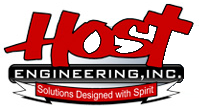 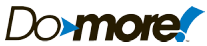 Module Configuration
Module Name: assigned logical name (can be changed)
Type:
CTRIO/CTRIO2
ECOM/ECOM100
ERM/ERM100
F2-8AD4DA-x
GS Drive
SERIO/SERIO4
Terminator Analog Output
Location: (I/O Master) -> (Base) -> (Slot) or “Disconnected”
“Disconnected”
- Module is missing
- Module type is incorrectIf Module is being replaced, this could occur.
	(1) Module goes bad
	(2) Power down
	(3) Remove bad Module
	(4) Power up  “Disconnected”
- Allows Module configuration to be saved for replacement Module
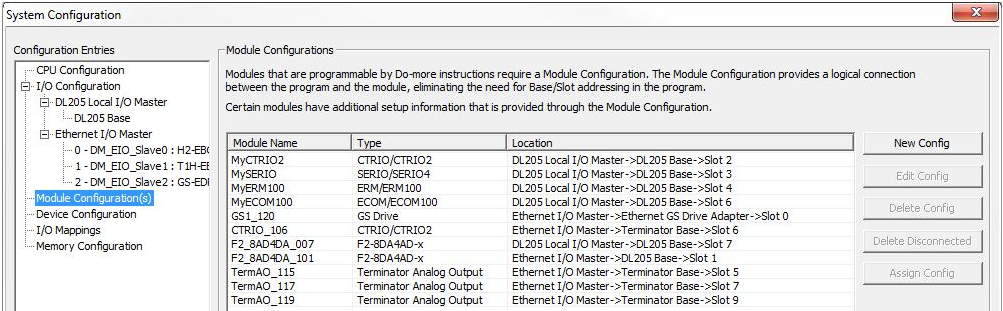 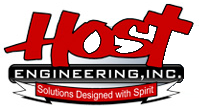 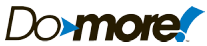 Module Configuration
New Config
CTRIO/CTRIO2
ECOM/ECOM100
ERM/ERM100
F2-8AD4DA-x
If 16-bit is chosen:
Must use WX0:U
GS Drive
SERIO/SERIO4
Terminator Analog Output
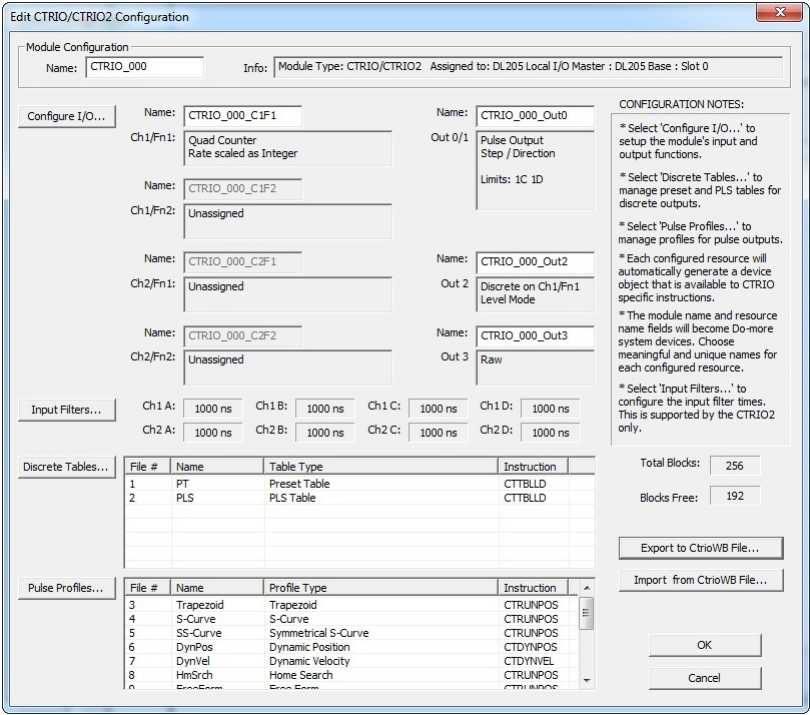 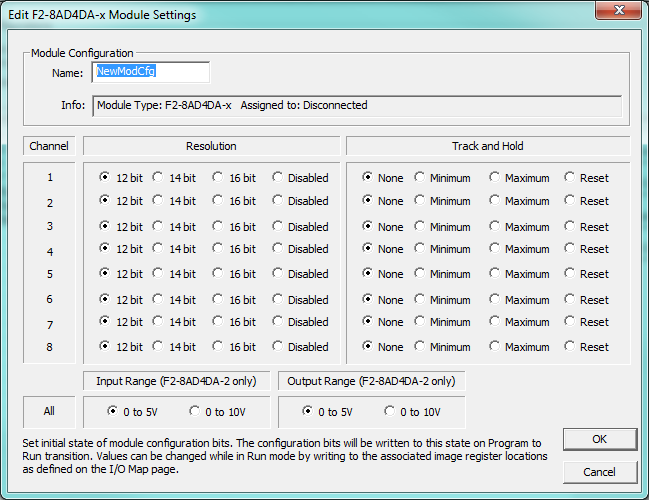 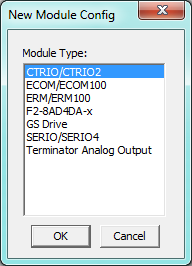 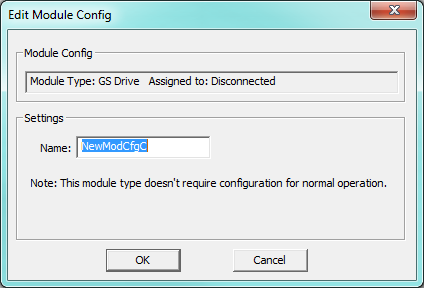 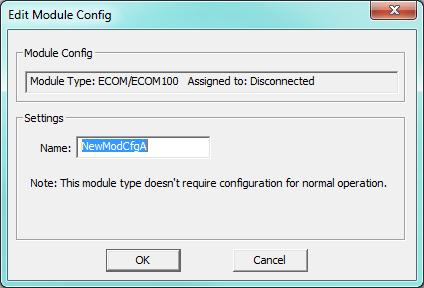 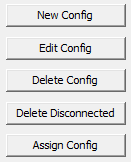 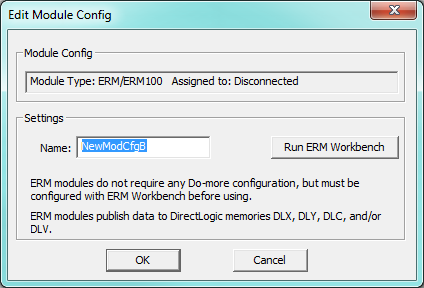 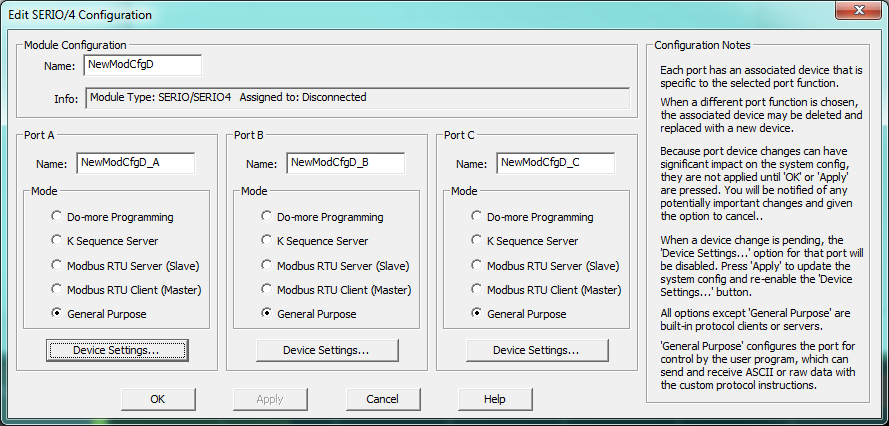 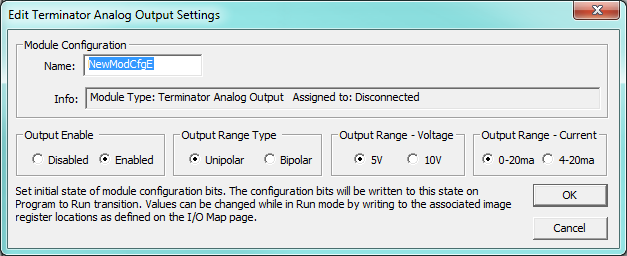 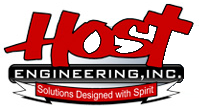 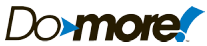 Module Configuration
New Config
Edit Config
Module type config is pulled up
Delete Config
Delete Disconnected
Assign Config
Disconnect and kept
Overwritten
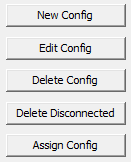 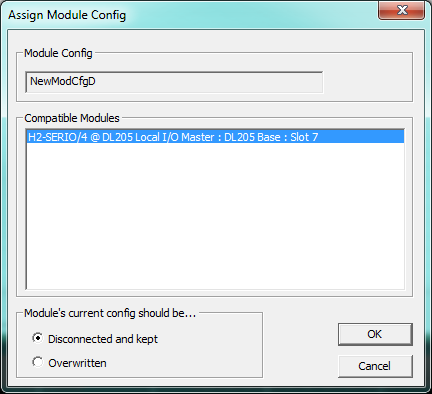 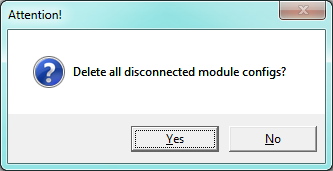 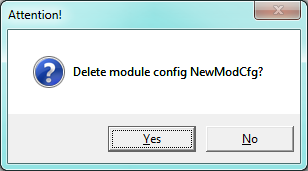 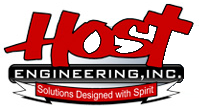 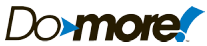 Module Configuration
Assign Config
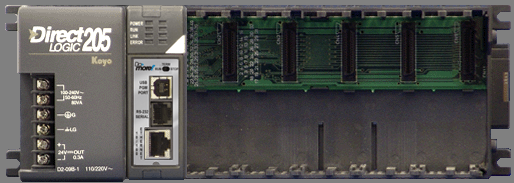 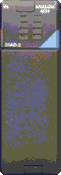 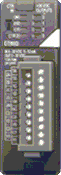 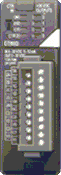 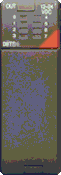 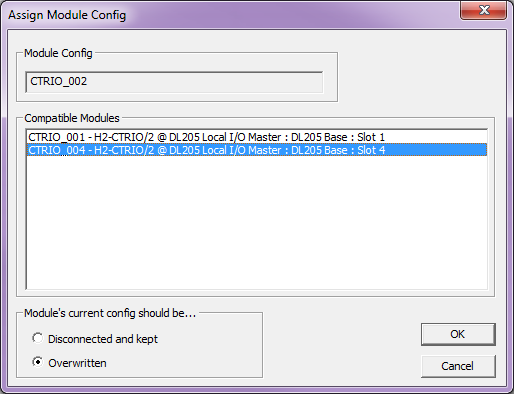 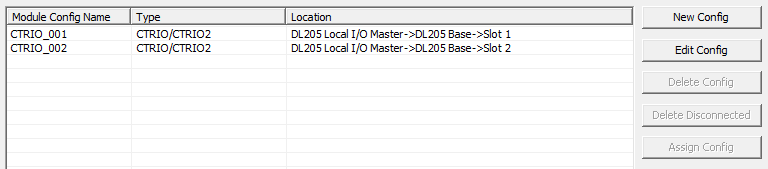 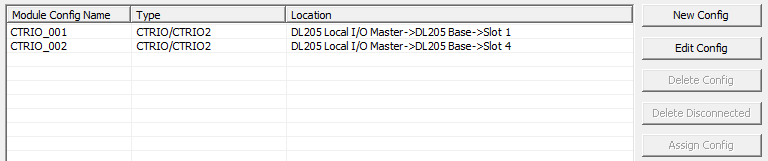 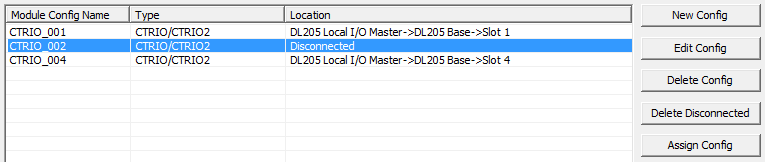 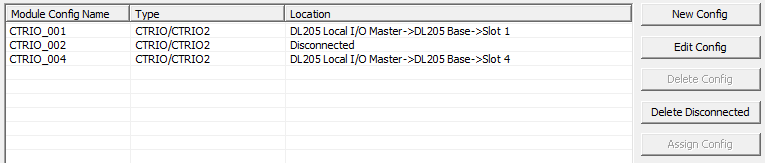 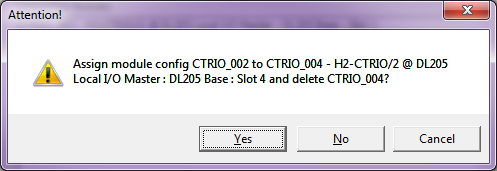 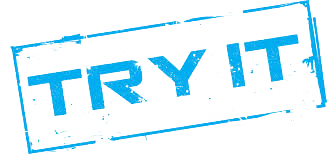 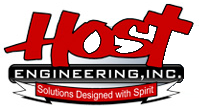 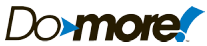 [Speaker Notes: Configure the H2-CTRIO2 as a Counter and Pulse Out
Write program using CTRUNVEL
Confirm it works by Data View & Trend View
Power down
Move CTRIO2 to EBC100 rack
Power up
Configure Ethernet I/O for EBC100
Demonstrate the <Assign Config>, noting no changes were made to the program]